Математика
4 класс
Тема: Деление 
трехзначного числа 
на однозначное
Долгожданный дан звонок –
Начинается урок!
Тут затеи и задачи,
Игры, шутки – всё для вас!
Пожелаем всем удачи –
За работу, в добрый час!
15 сентября.Классная работа.
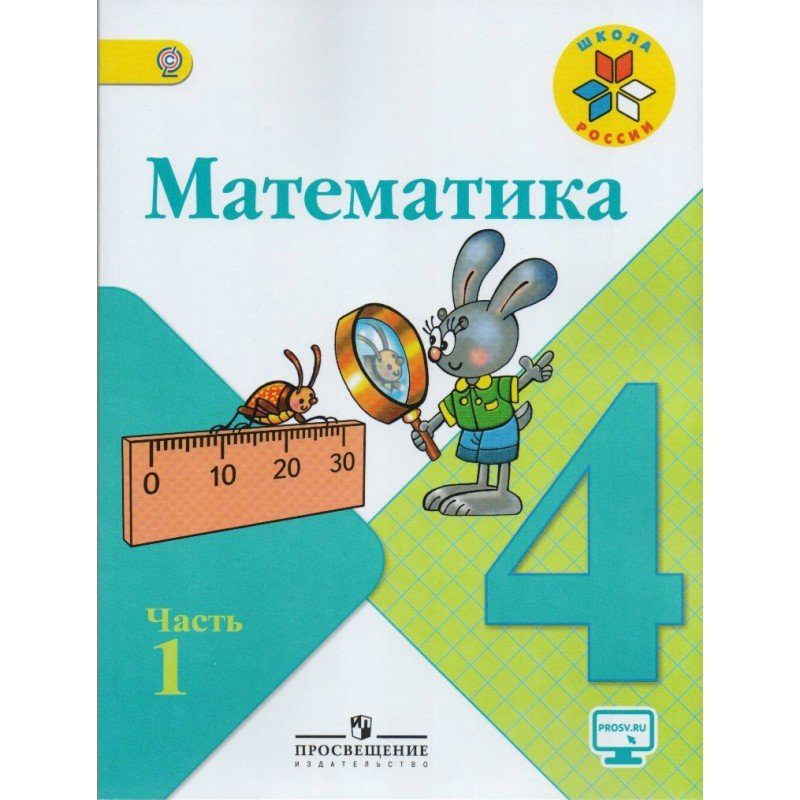 Если вы согласны с утверждением, 
поставьте знак +, если не согласны – знак - .
Сумма 5 сотен, 5 десятков и 5 единиц 
равна 555.
2. Число 28 больше 7 в 3 раза.
3. При делении на 7 могут быть остатки 7 и 8.
4. Произведение чисел 24 и 3 равно 72.
5. Частное чисел 120 и 4 равно 3.
6. Все двузначные числа чётные.
7. Разность чисел 180 и 3 равна 60.
8. Числа  42, 49, 56 делятся на 7 без остатка.
9. Делимое 80, делитель 20, частное 3.
Если вы согласны с утверждением, 
поставьте знак +, если не согласны – знак - .
+
2. -
3. -
4. +
5. -
6. -
7. +
8. +
9. -
Вставь пропущенные числа.
5 дм -  3 см   = 47 см

 7 дм 7 см – 3 см = 74см

 4 см 7 мм  + 3 мм = 5 см
Пишу: 564 : 4.
Делю сотни: сотен 5.
Разделю 5 на 4. В частном будет 1.
Умножу: 1 • 4 = 4. 
Вычту: 5 - 4 = 1. 
Осталось разделить 1 сот.
Сравню остаток с делителем: число сотен меньше, чем 4; можно продолжать деление.
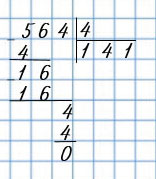 Делю десятки: 1 сот. и 6 дес. - это 16 дес.
Разделю 16 на 4. В частном будет 4 дес.
Умножу: 4 • 4 = 16. Разделили 16 дес.
Вычту: 16 - 16 = 0. Десятки разделили все.
Делю единицы: единиц 4.
Разделю 4 на 4. В частном будет 1.
Умножу: 1 • 4 = 4. Разделили 4 ед.
Вычту: 4 - 4 = 0. Единицы разделили все.
Читаю ответ: 141.
4
8 6 4
2
2  1 6
8
1
6
2
х
∙  ∙  ∙
6
4
4
8
6
4
2
4
2 4
0
Первичное закреплениеРеши примеры: №55
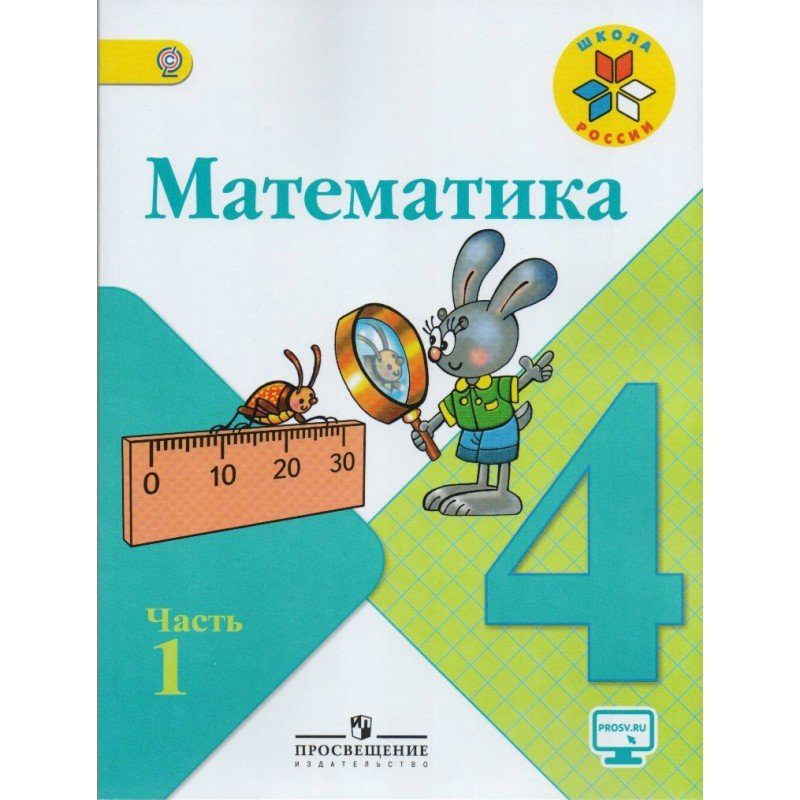 Вычислите
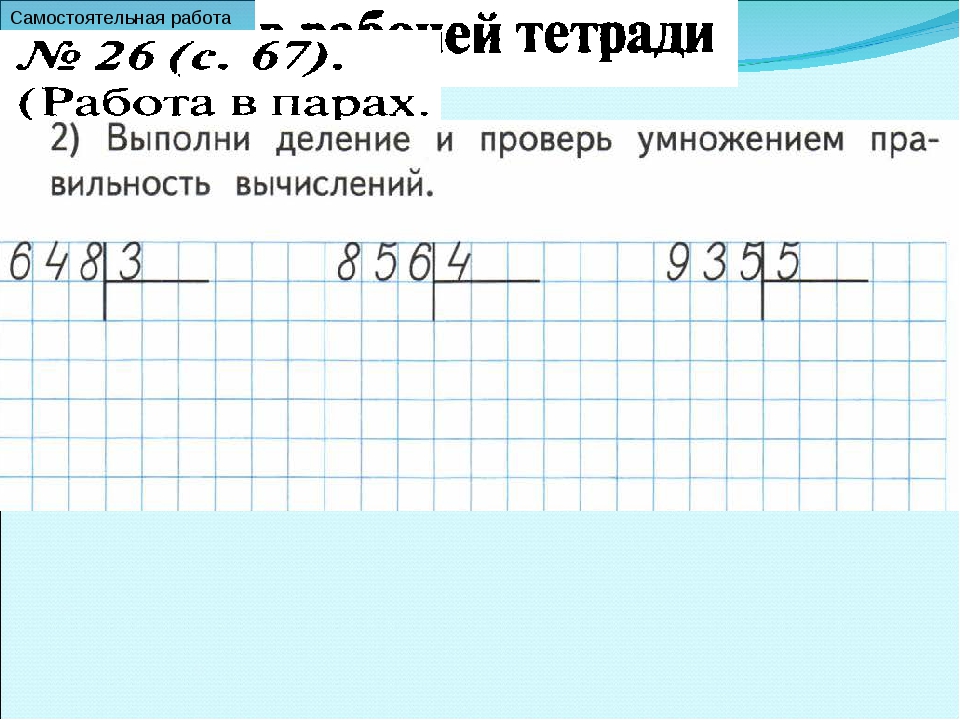 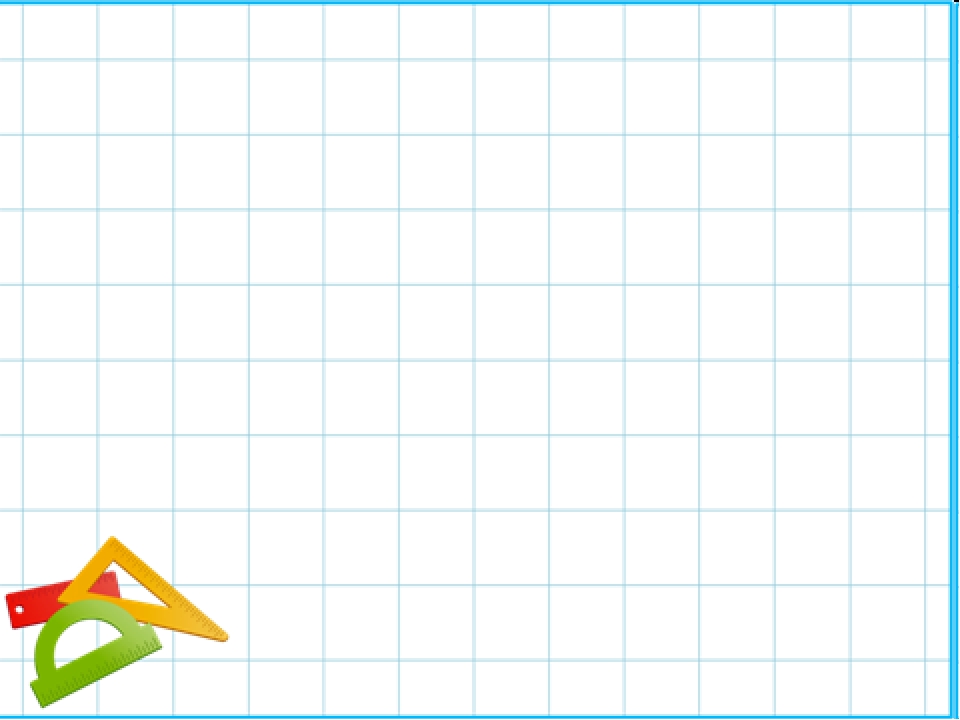 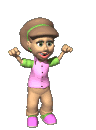 Физминутка
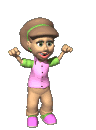 РАЗ, ДВА, ТРИ, ЧЕТЫРЕ, ПЯТЬ 
Раз, два, три, четыре, пять,
Мы умеем отдыхать.
Приподнялись, чуть присели
И соседа не задели.
А теперь придется встать,
Тихо сесть, начать писать.
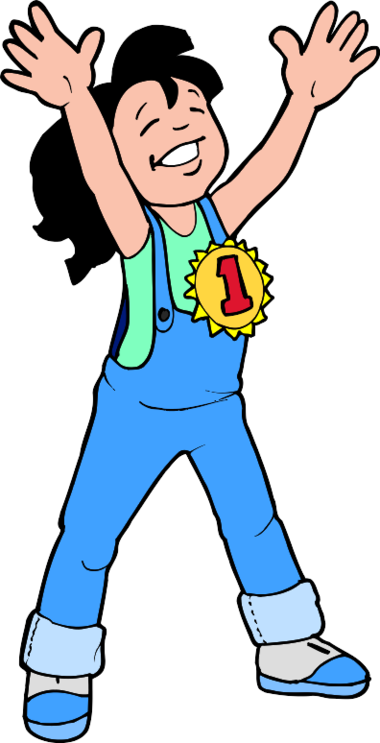 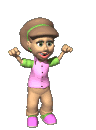 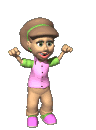 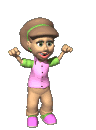 Решите задачу
№57.
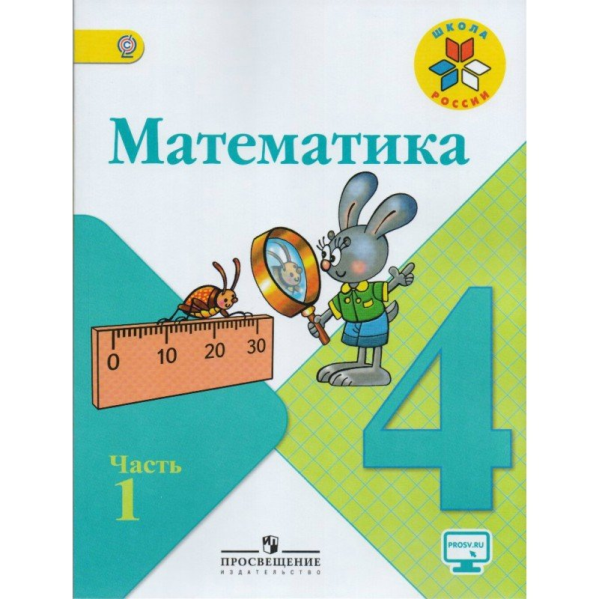 Было - ?
Посадили-бабушка: 20 л.,
внучка:?–в 4 р. меньше л.
Осталось – 10 л.
1) 20 : 4 = 5 (л.) -внучка
2) 20 + 5 + 10 = 35 (л.)
Ответ: 35 луковиц было 
          сначала.
Работа с геометрическим материалом
№ 58
Найдите периметр каждого многоугольника в миллиметрах
Рефлексия
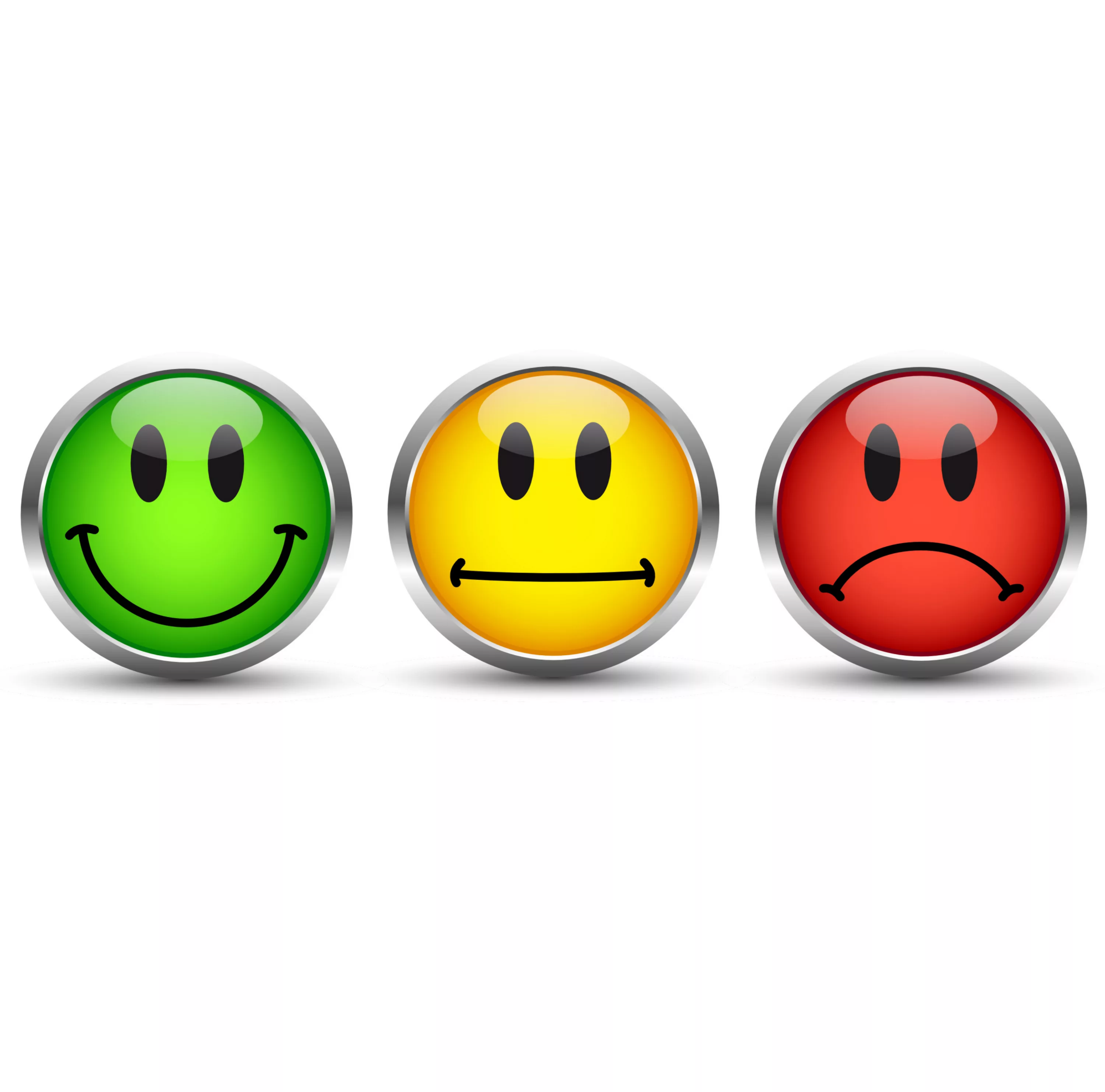 Итог урока
Что мы повторили сегодня на уроке?
Какие задания понравились?
Какие вызвали затруднения?
Домашнее задание
с. 12 №56, 59